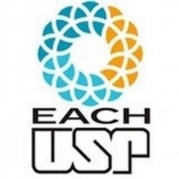 Disciplina: ACH5527-Biorremediação


Aula: 08
COMO ANDA O MERCADO DE BIORREMEDIAÇÃO ?
Profa. Dra. Elidamar Nunes
Escola de Artes Ciências e Humanidades-EACH/USP-SP
Departamento de Engenharia de Telecomunicações e Controle-POLI/USP-SP
Departamento de Retrovirologia/UNIFESP-SP 
elidamarnunes@usp.br 


São Paulo, 25 de Outubro de 2021
1
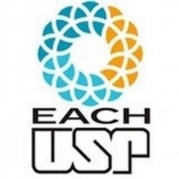 MÉTODOS
Apresentação-aula, pesquisa detalhada das principais empresas de biorremediação no Brasil (essenciais = conhecimento);
2.  Vídeo-prática de conteúdo (essenciais = fixação);
3.  Paper científico (essenciais = ativar mecanismos busca científica)
2
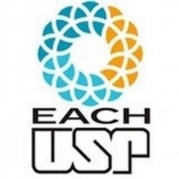 OBJETIVOS – AO FINAL ...
Quais as principais empresas de Biorremediação no Brasil ?
Quais métodos/conceitos fundamentais tecnológicos-fontes ?
Localização e produtos ?
3
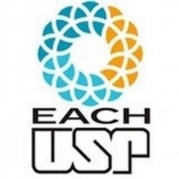 1. EMPRESA - INDÚSTRIA
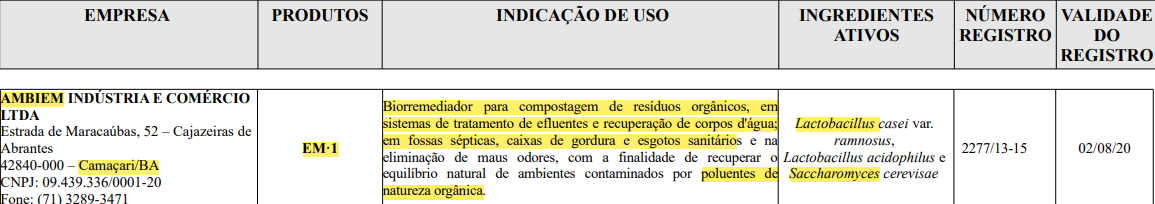 4
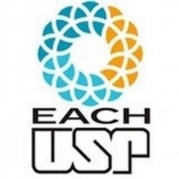 2. EMPRESA - INDÚSTRIA
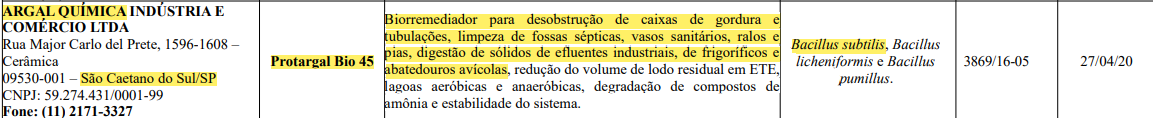 5
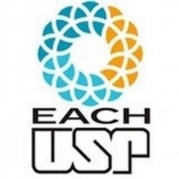 3. EMPRESA - INDÚSTRIA
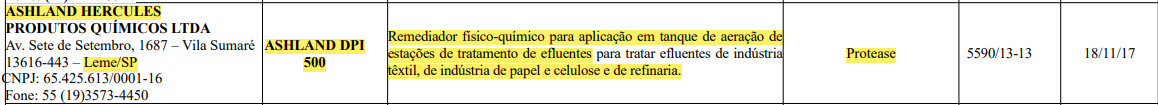 6
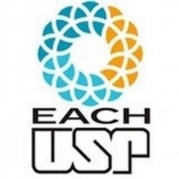 4. EMPRESA - INDÚSTRIA
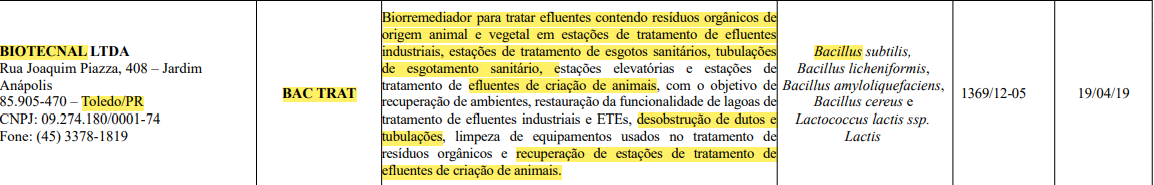 7
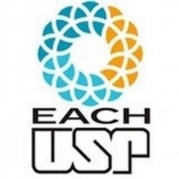 5. EMPRESA - INDÚSTRIA
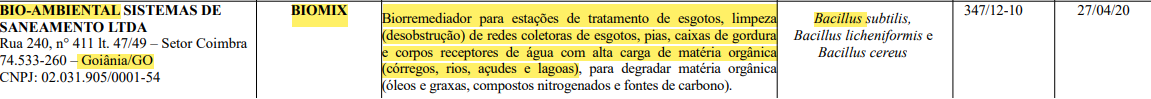 8
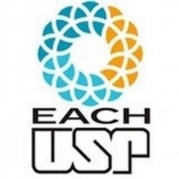 6. EMPRESA - INDÚSTRIA
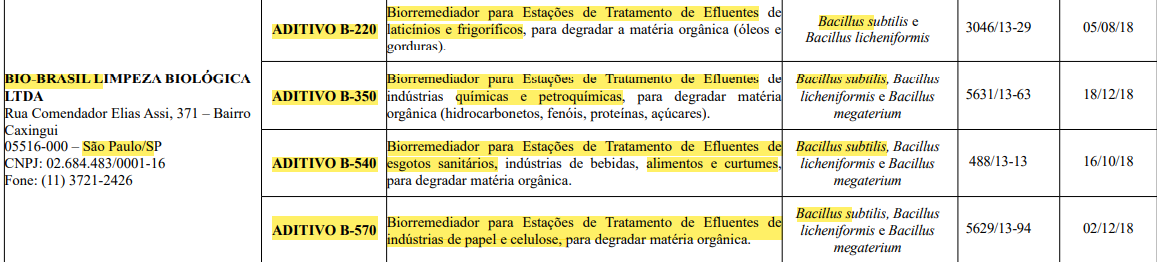 9
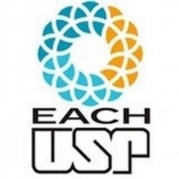 7. EMPRESA - INDÚSTRIA
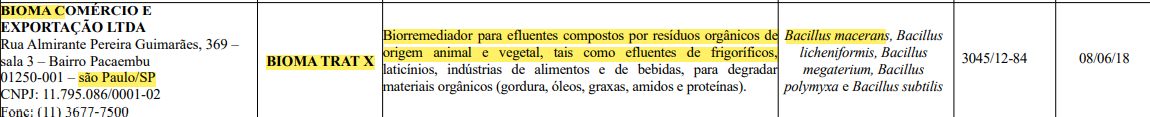 10
VÍDEO – Biorremediação 3´
https://www.youtube.com/watch?v=sPgLJrk0sGQ
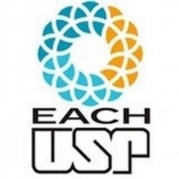 8. EMPRESA - INDÚSTRIA
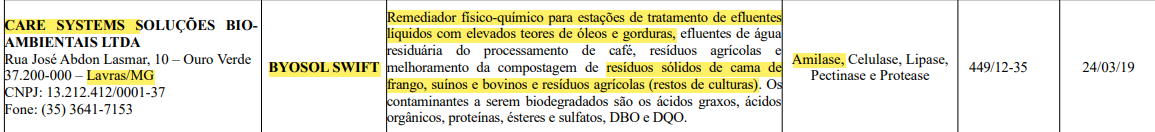 12
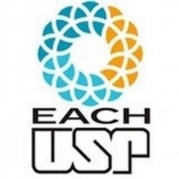 9. EMPRESA - INDÚSTRIA
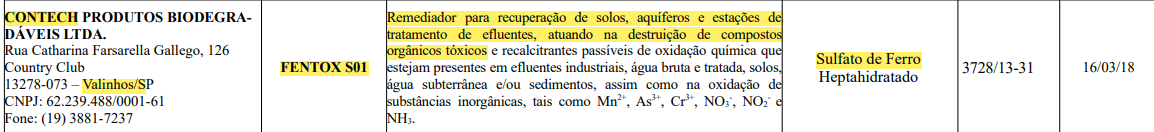 13
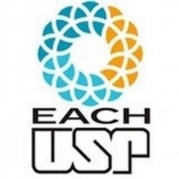 10. EMPRESA - INDÚSTRIA
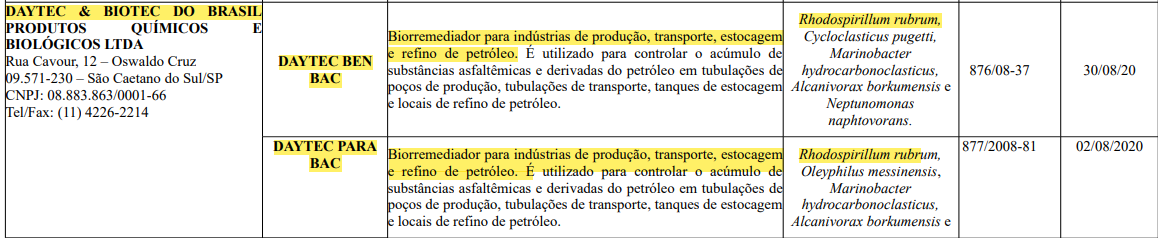 14
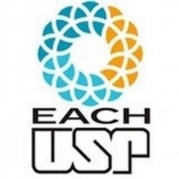 10. EMPRESA - INDÚSTRIA
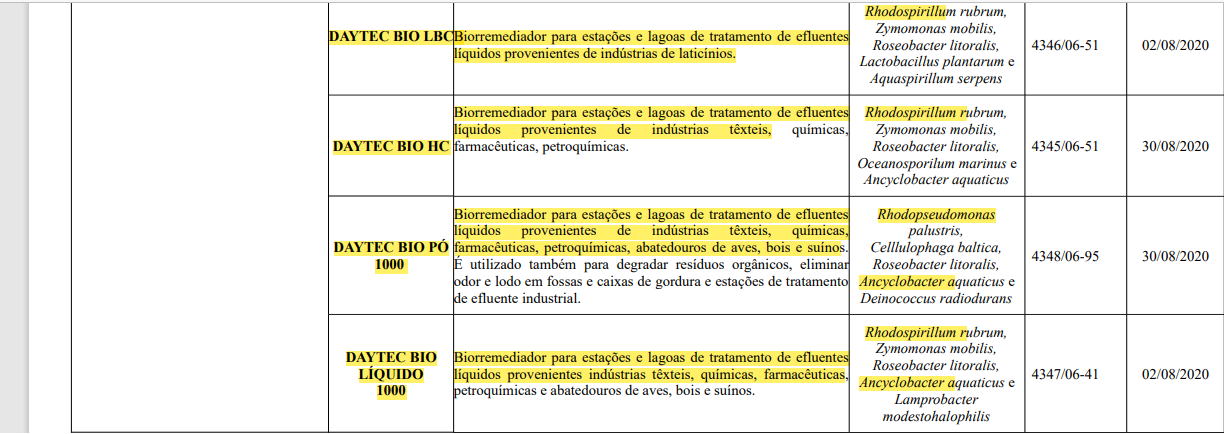 15
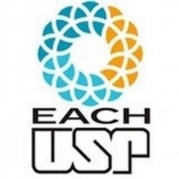 11. EMPRESA - INDÚSTRIA
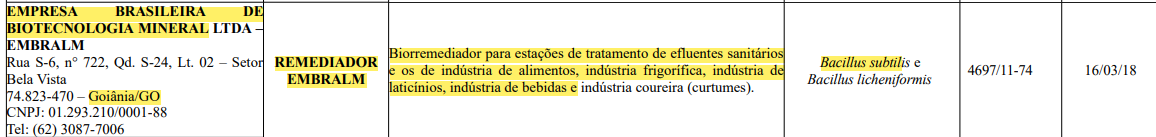 16
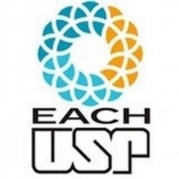 12. EMPRESA - INDÚSTRIA
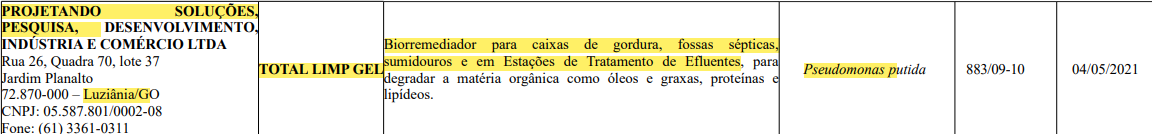 17
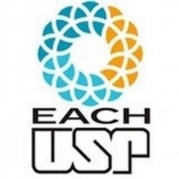 13. EMPRESA - INDÚSTRIA
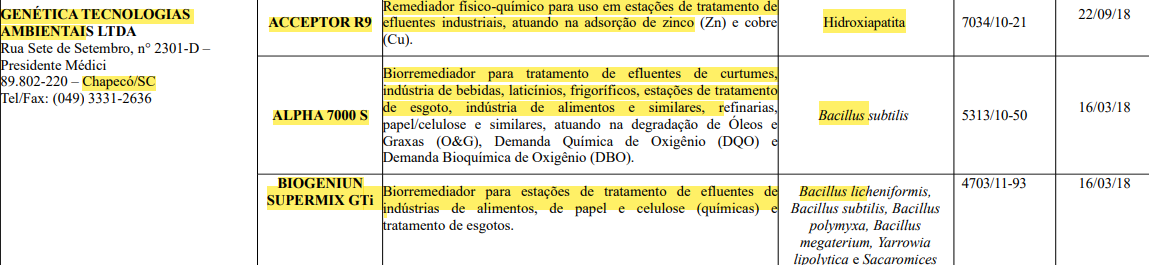 18
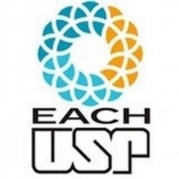 13. EMPRESA - INDÚSTRIA
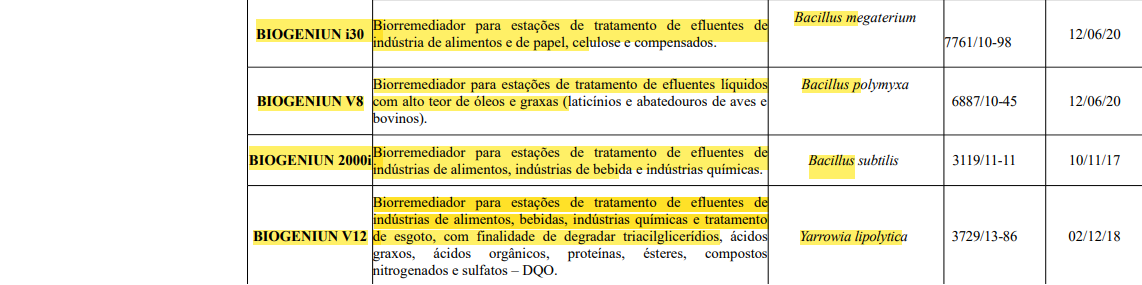 19
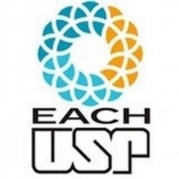 14. EMPRESA - INDÚSTRIA
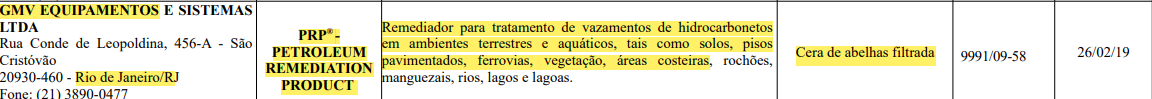 20
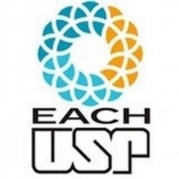 15. EMPRESA - INDÚSTRIA
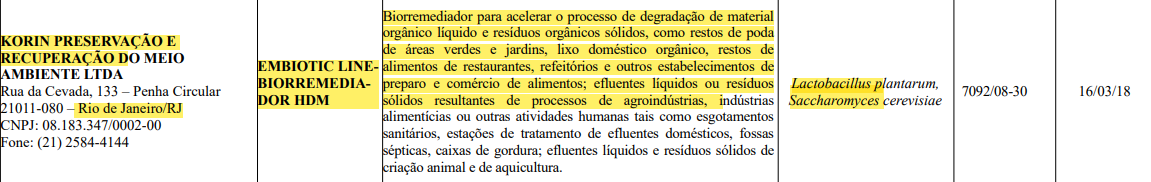 21
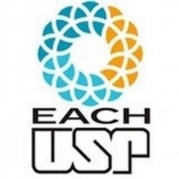 16. EMPRESA - INDÚSTRIA
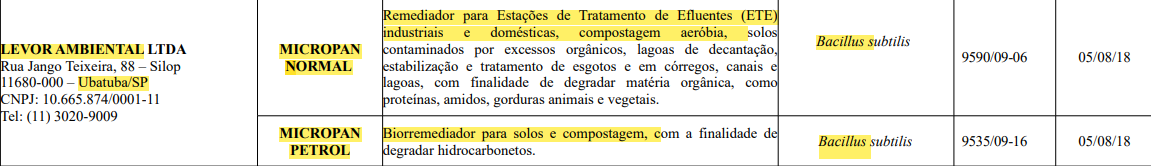 22
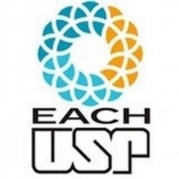 17. EMPRESA - INDÚSTRIA
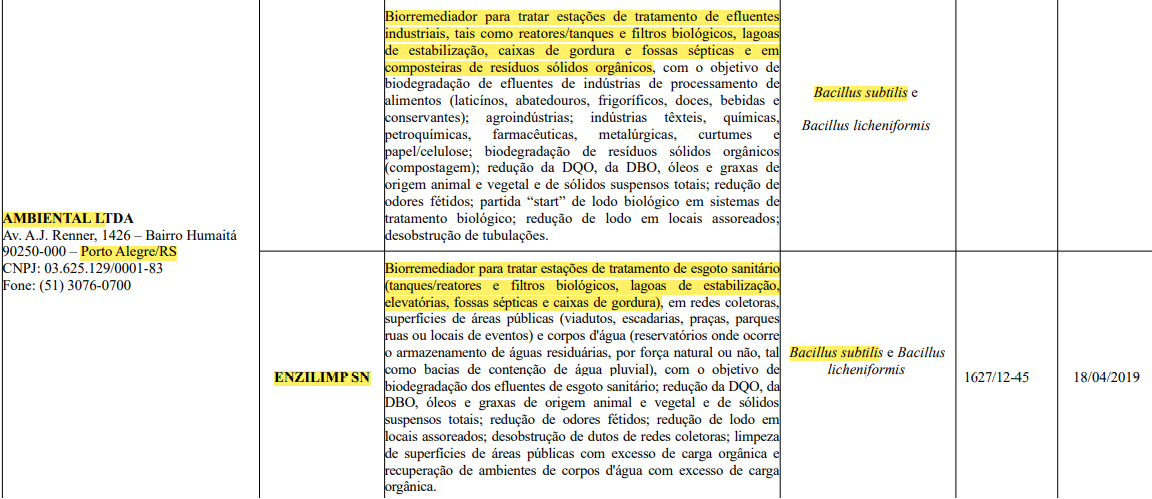 23
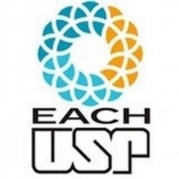 18. EMPRESA - INDÚSTRIA
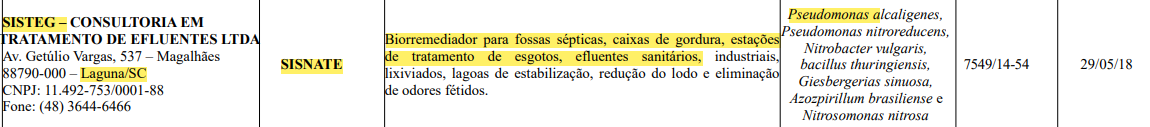 24
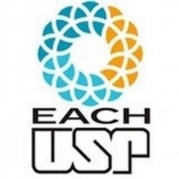 19. EMPRESA - INDÚSTRIA
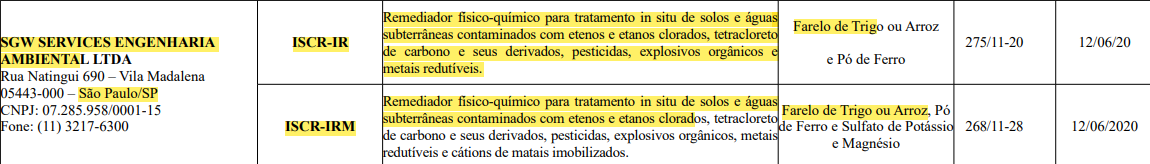 25
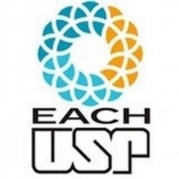 20. EMPRESA - INDÚSTRIA
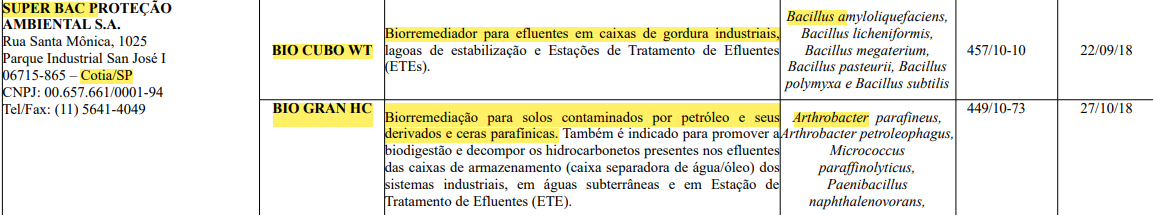 26
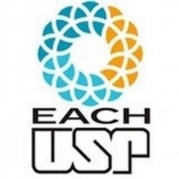 20. EMPRESA - INDÚSTRIA
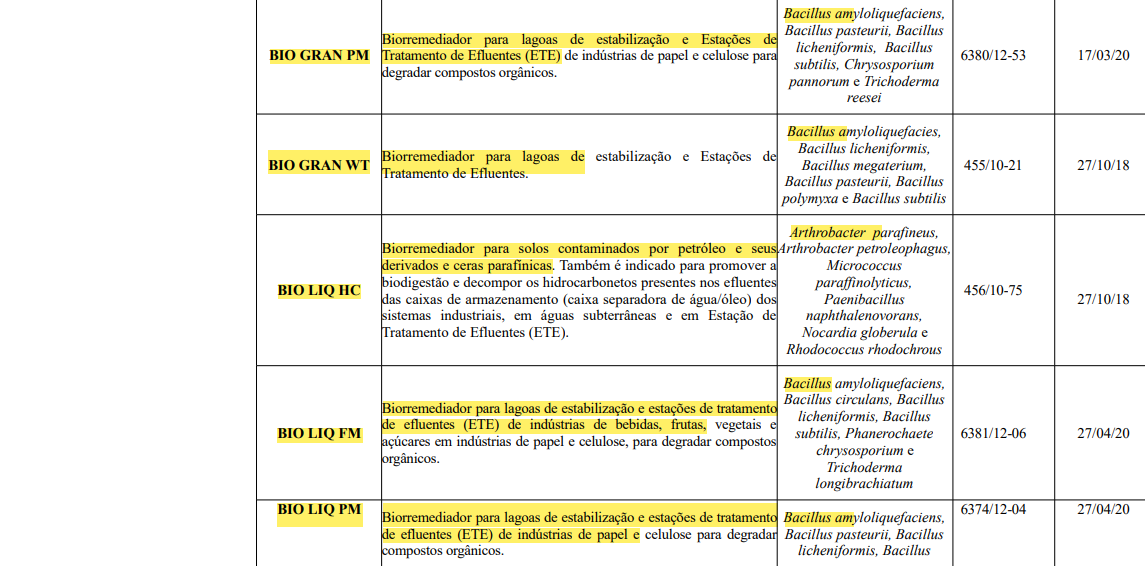 27
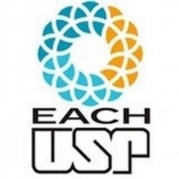 20. EMPRESA - INDÚSTRIA
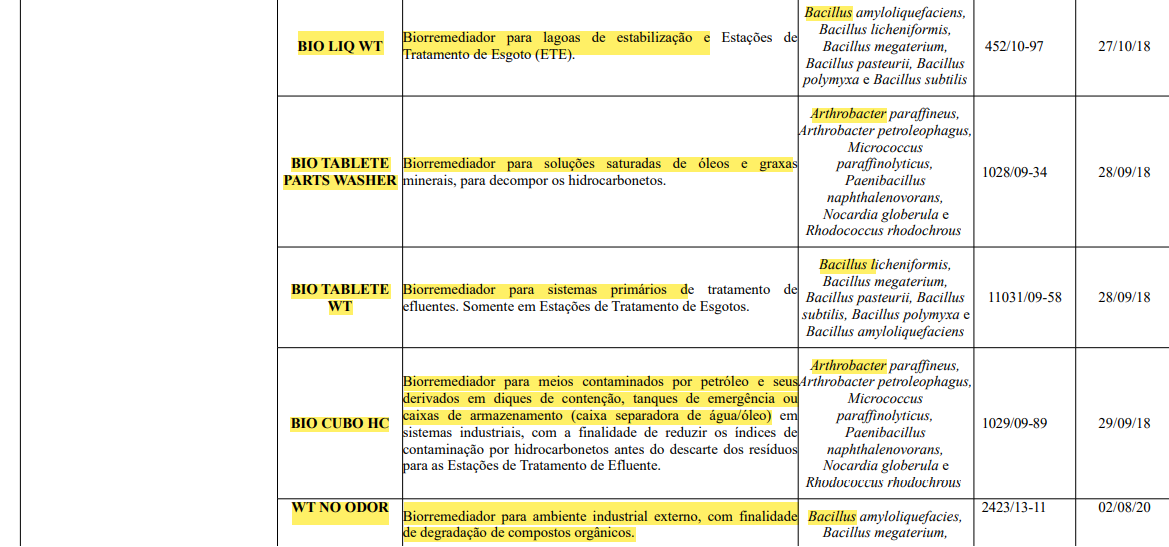 28
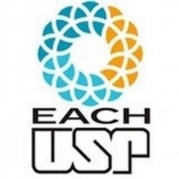 20. EMPRESA - INDÚSTRIA
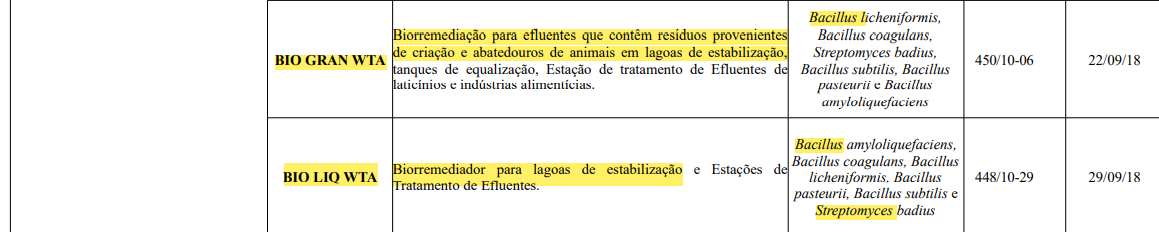 29
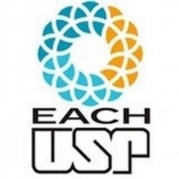 21. EMPRESA - INDÚSTRIA
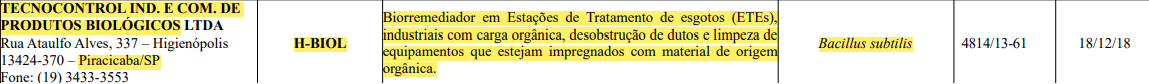 30
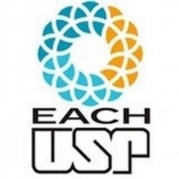 22. EMPRESA - INDÚSTRIA
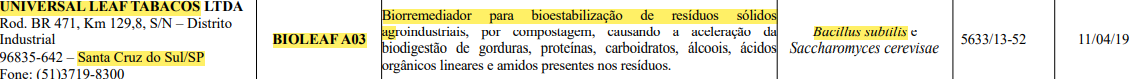 31
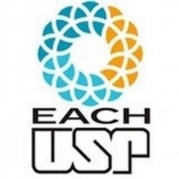 23. EMPRESA - INDÚSTRIA
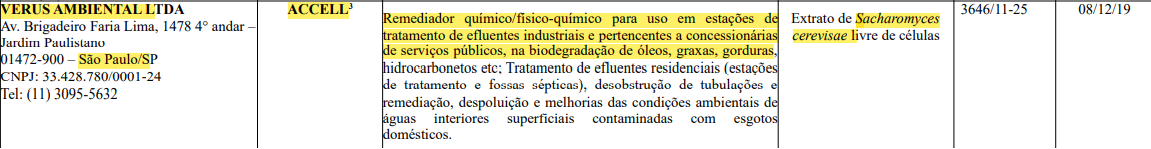 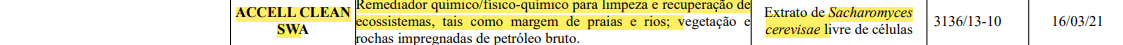 32
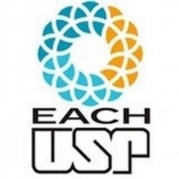 ARTIGO CIENTÍFICO
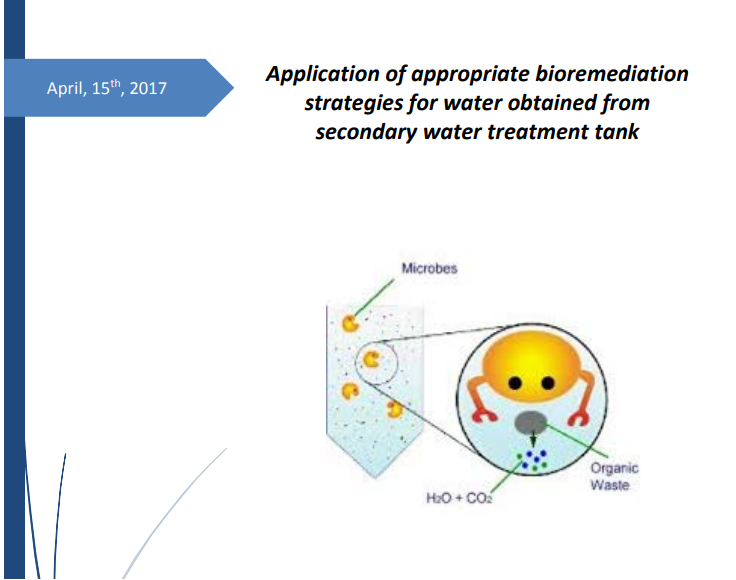 33